Тема урока:   
Нетрадиционные методы создания портретов.
Определять художественный материал, использованный для создания произведения искусства
Эффективно использует нетрадиционный материал для создания творческой работы
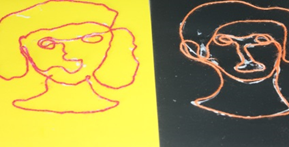 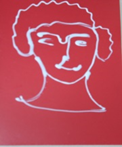 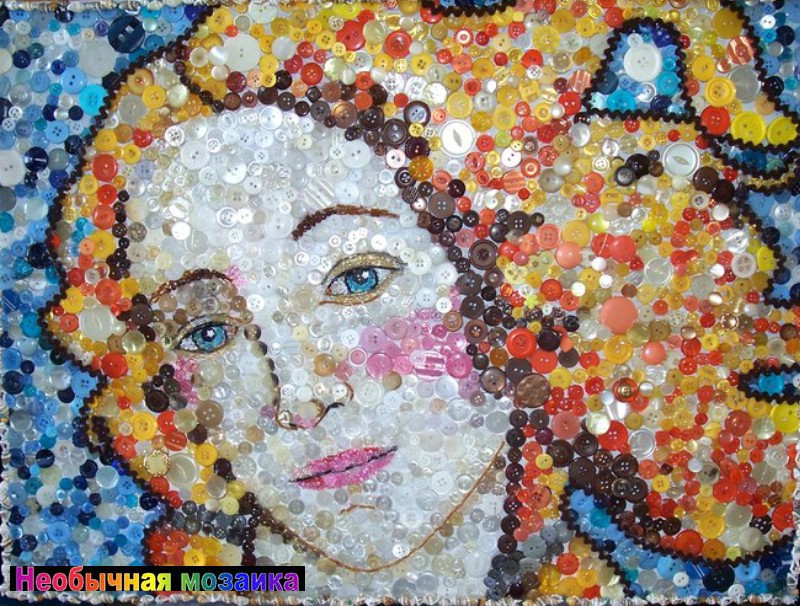 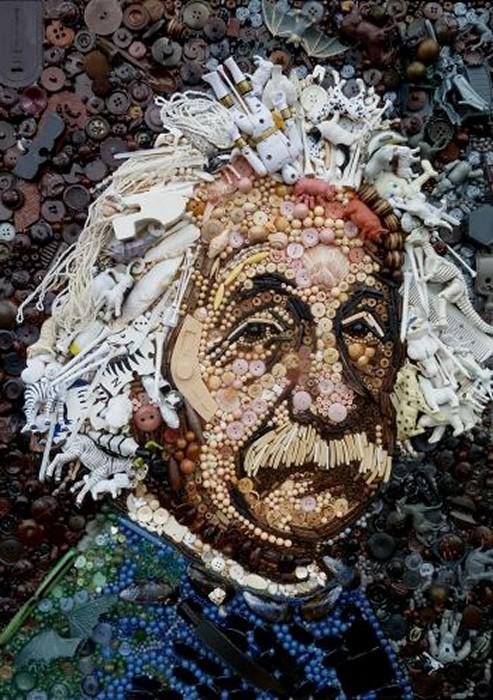 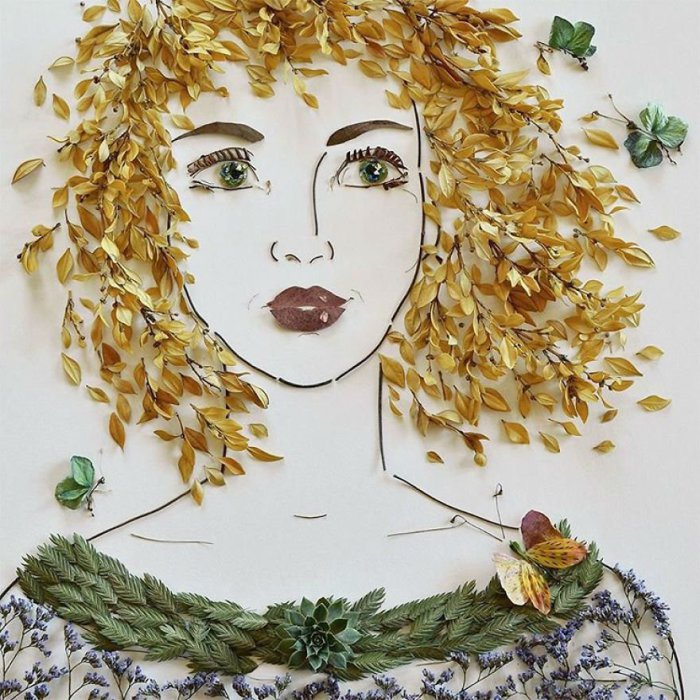 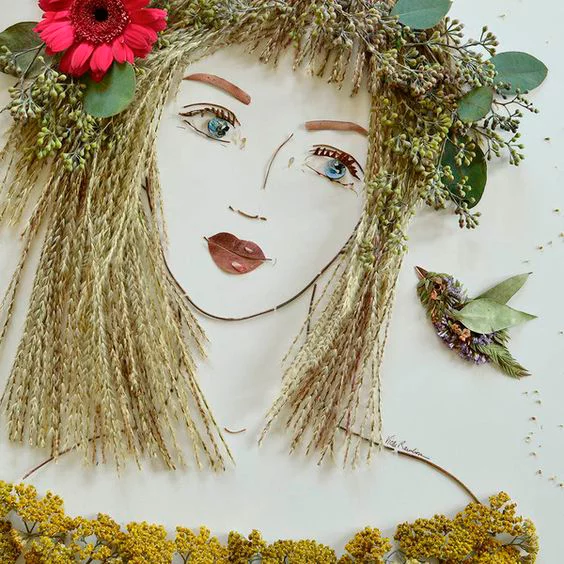 Alexander Calder
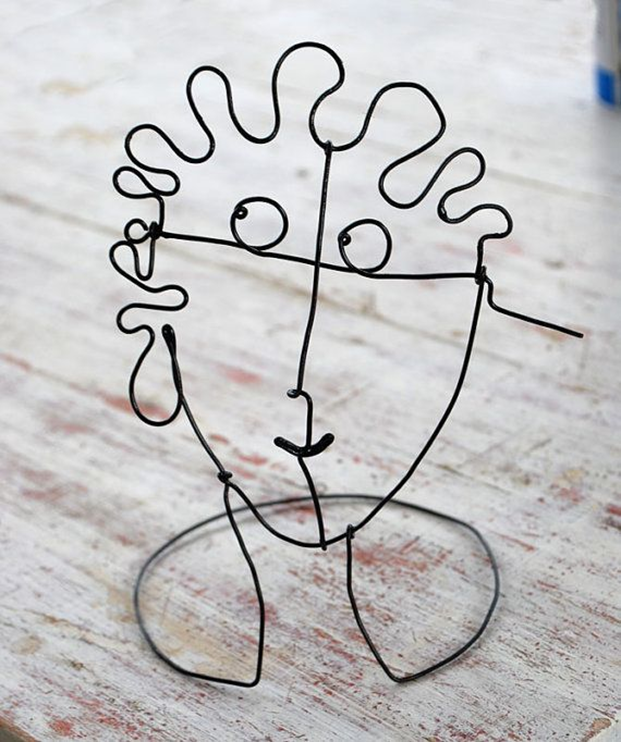 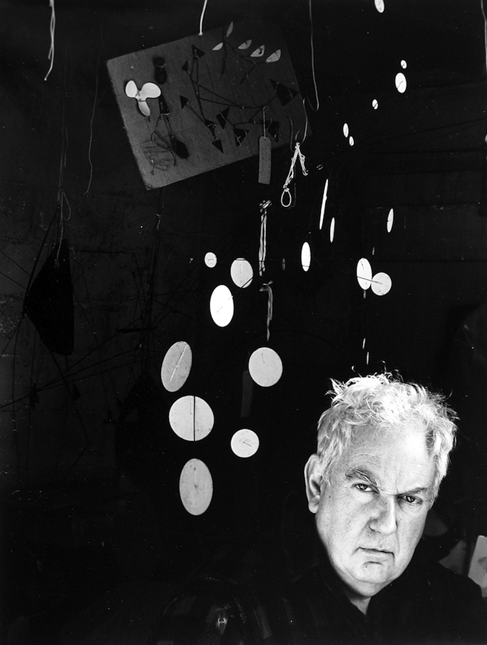 Which material did we use?
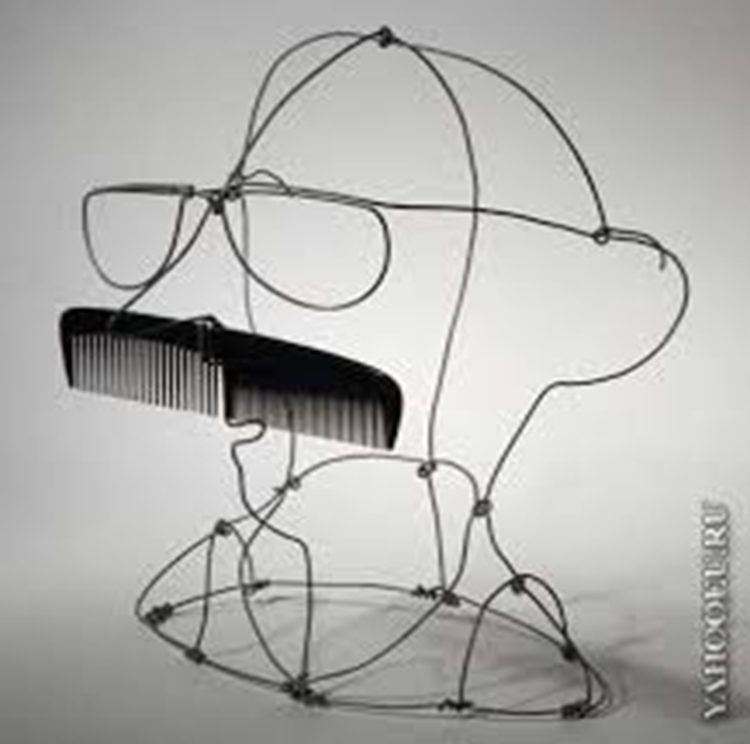 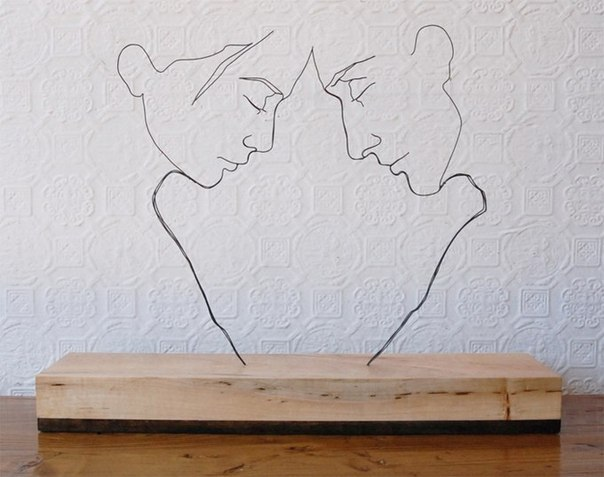 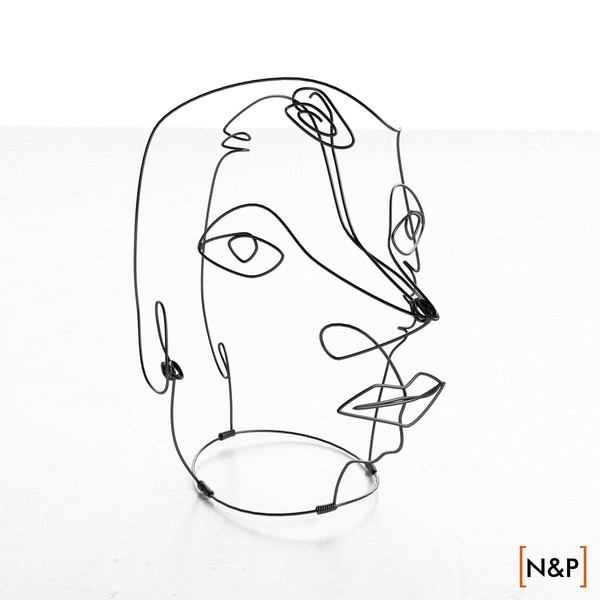 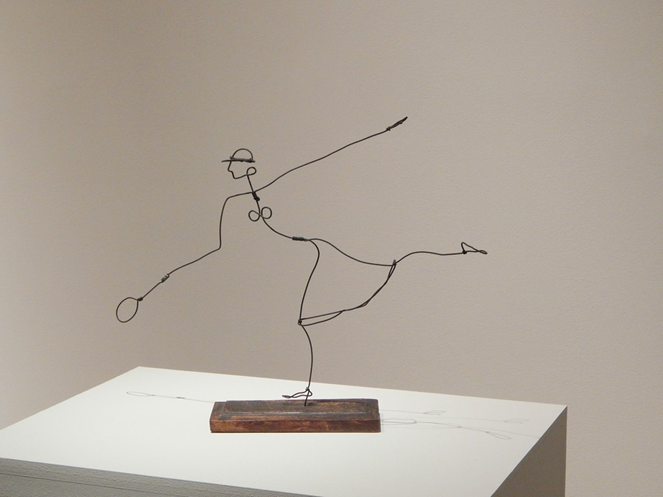 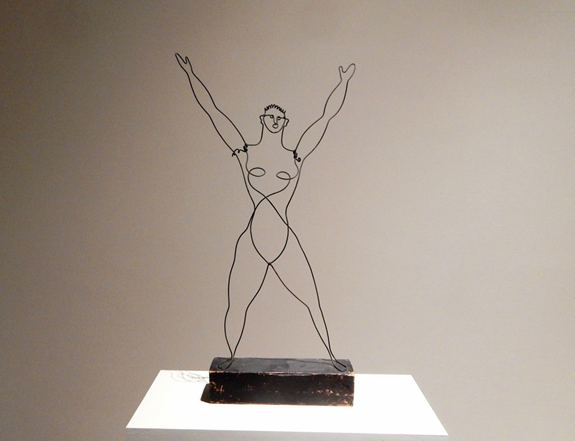